Un-decidability of Post Correspondence Problem
Gaurav Sharma
ME-CSA
(01 Dec 2016)
The  Path Ahead
Introduction

Post Correspondence  Problem

Proof

Ambiguity Problem of CFG

Conclusion
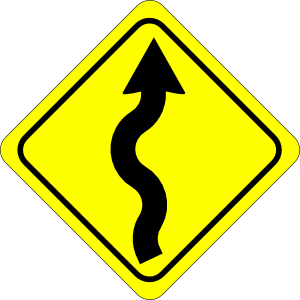 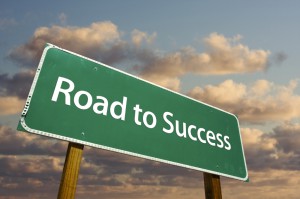 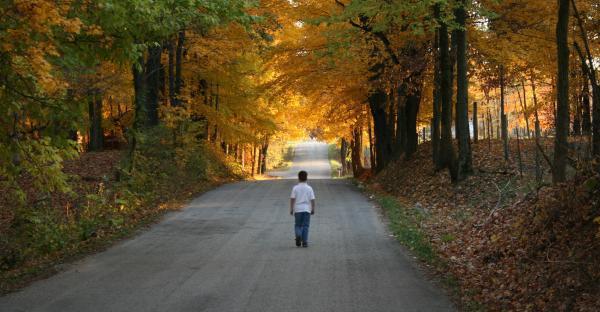 Introduction
Post Correspondence Problem (PCP) is an example of a problem that does not mentions  TM’s in its statement and yet it is un-decidable 

Not important in itself but from PCP we can prove many other non-TM problems un-decidable ( ex problems related to CFL’s)
[Speaker Notes: These problems are unrelated to TM’s but are related to matters like CFL that were NOT developed for the purpose of exposing un-decidable problem. What we mean is that we study grammers for usual matters like describing the structure of programming language . We have no intent to describe problems that turn out to be undecidable. It just turnned out that there are undecidable problems lurking in CFG]
Post Correspondence Problem
Post Correspondence Problem
PCP Instance

An instance of PCP is a set of pairs of non-empty strings over some input alphabet Σ , ex . (w1 , x1) , (w2 , x2) , (w3 , x3) ,…, (wn, xn) .

The answer to any instance of PCP problem is “YES” iff there exist a  non empty sequence of indices i1 ,i2 , i1 , …. , ik  such that wi1 . wi2 ….wik  = xi1 .xi2  …..xik  .
PCP Example-1
Let Σ = {0 ,1}
Let the PCP instance consist of two pairs : (0,01), (100,001).
 We claim that there is no solution for this PCP instance !
[Speaker Notes: Reasons . : you cannot start with index 2 pair as ( 100,001) both have starting characters deifferent. So no matter what combination we use we will not get a soln.
Further if we start with index 1 pair in which one string is prefix of the other (0, 01) the if we build a soln]
PCP Example-2
Let Σ = {0 ,1}
Let the PCP instance consist of three pairs : (0,01), (100,001), (110,10).
 We have a solution – 0110
In fact , any sequence of indexes in 12*3 is a solution
[Speaker Notes: Reasons . : you cannot start with index 2 pair as ( 100,001) both have starting characters deifferent. So no matter what combination we use we will not get a soln.
Further if we start with index 1 pair in which one string is prefix of the other (0, 01) the if we build a soln]
Proof of PCP
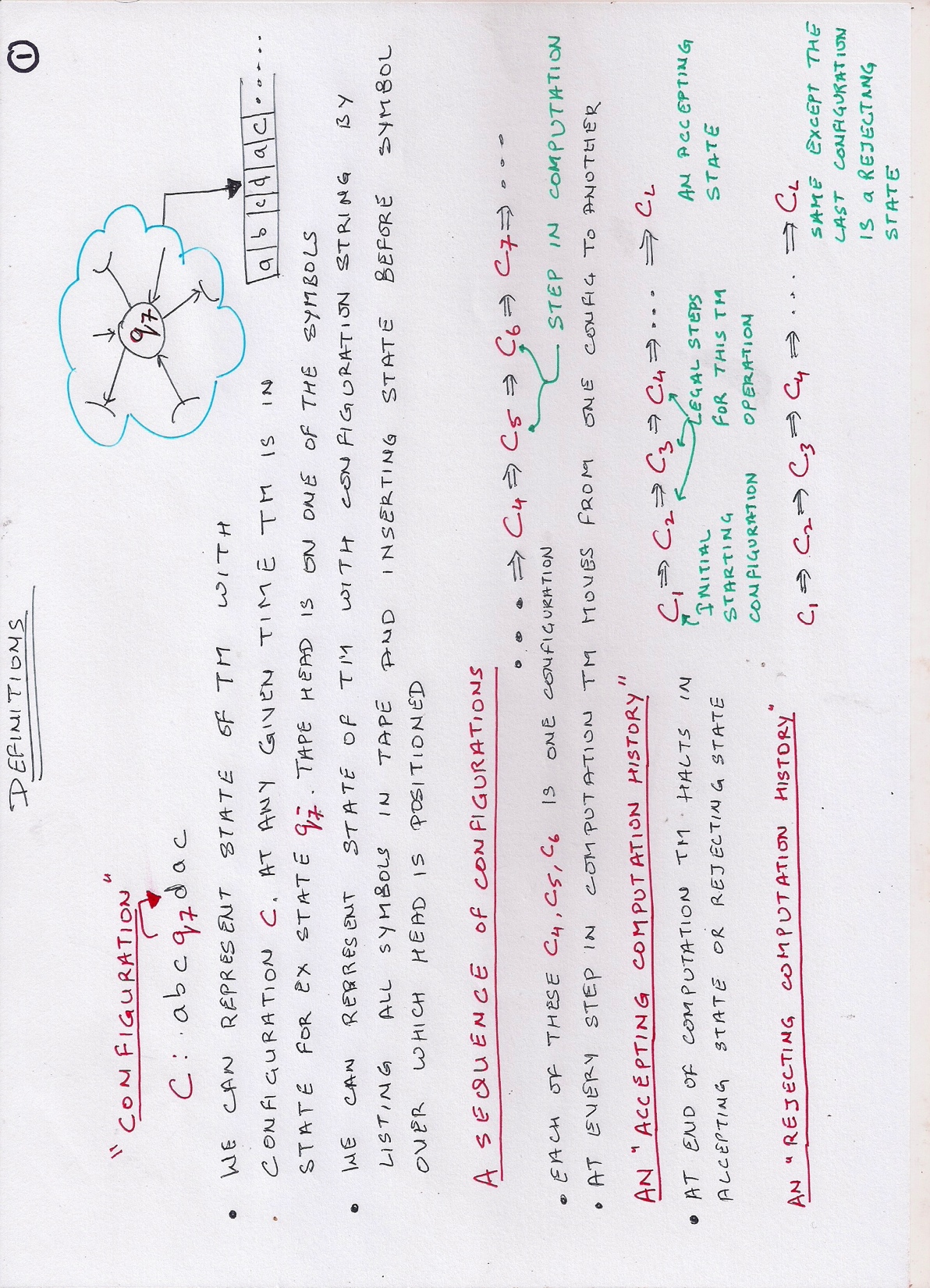 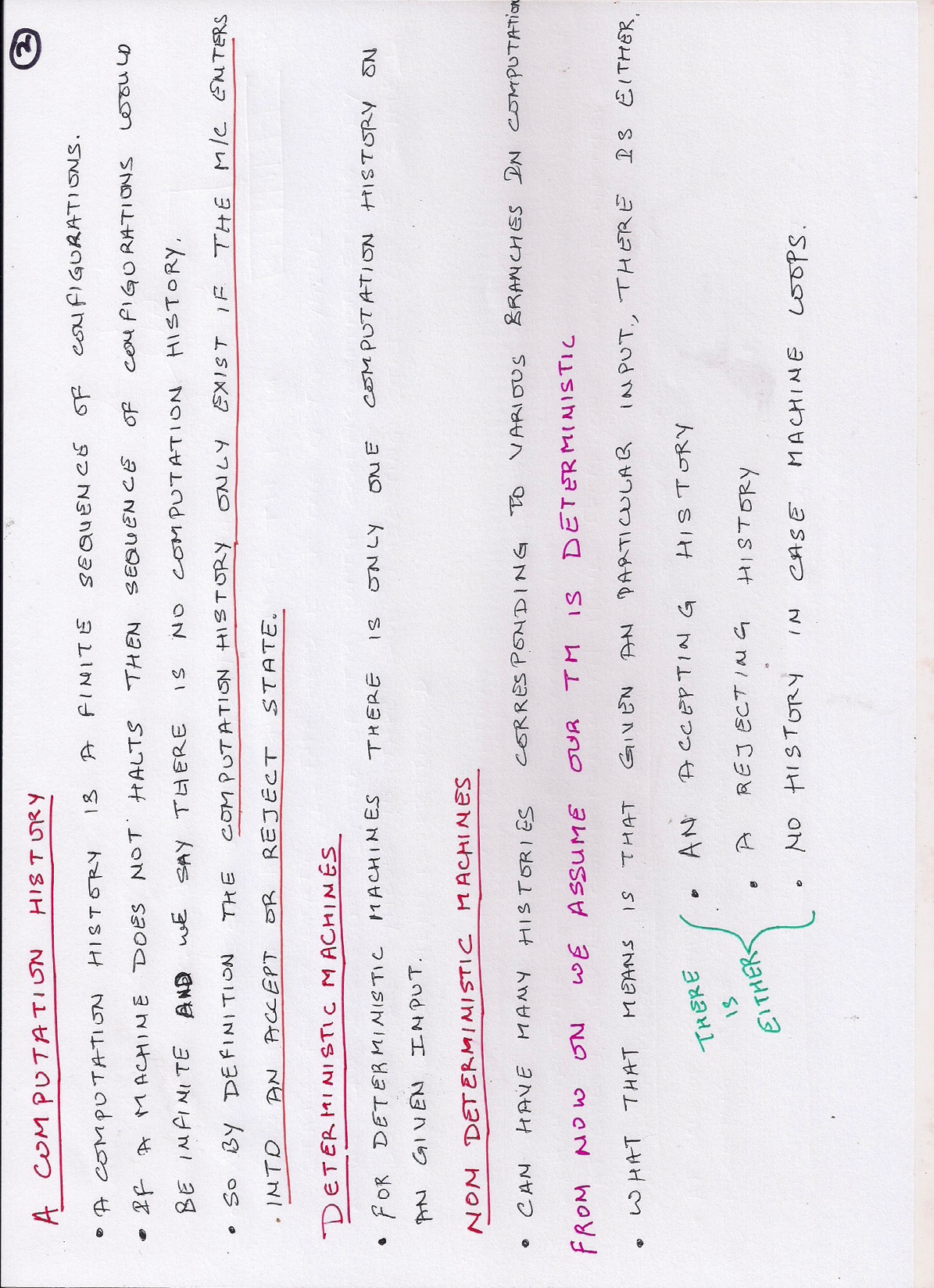 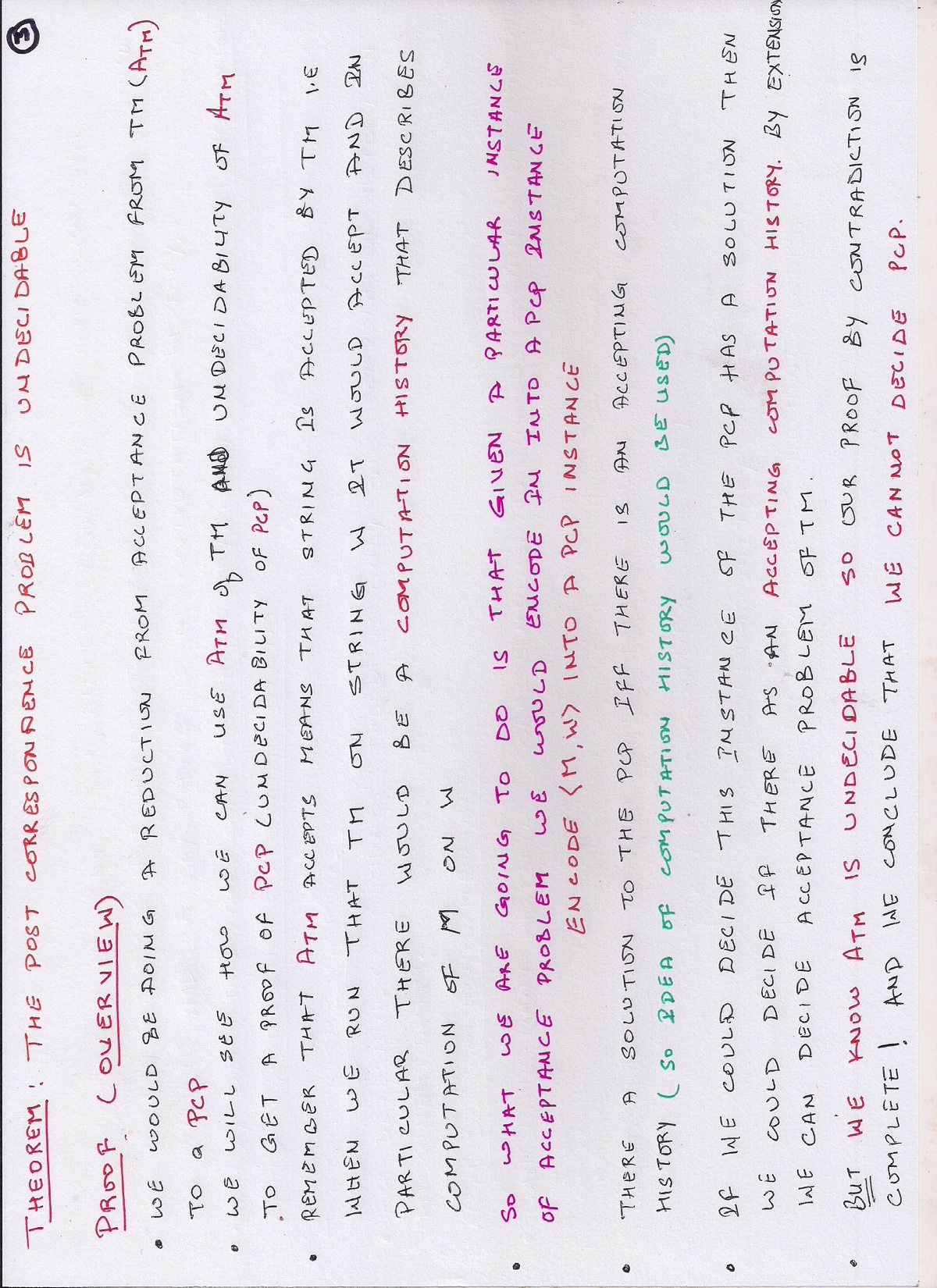 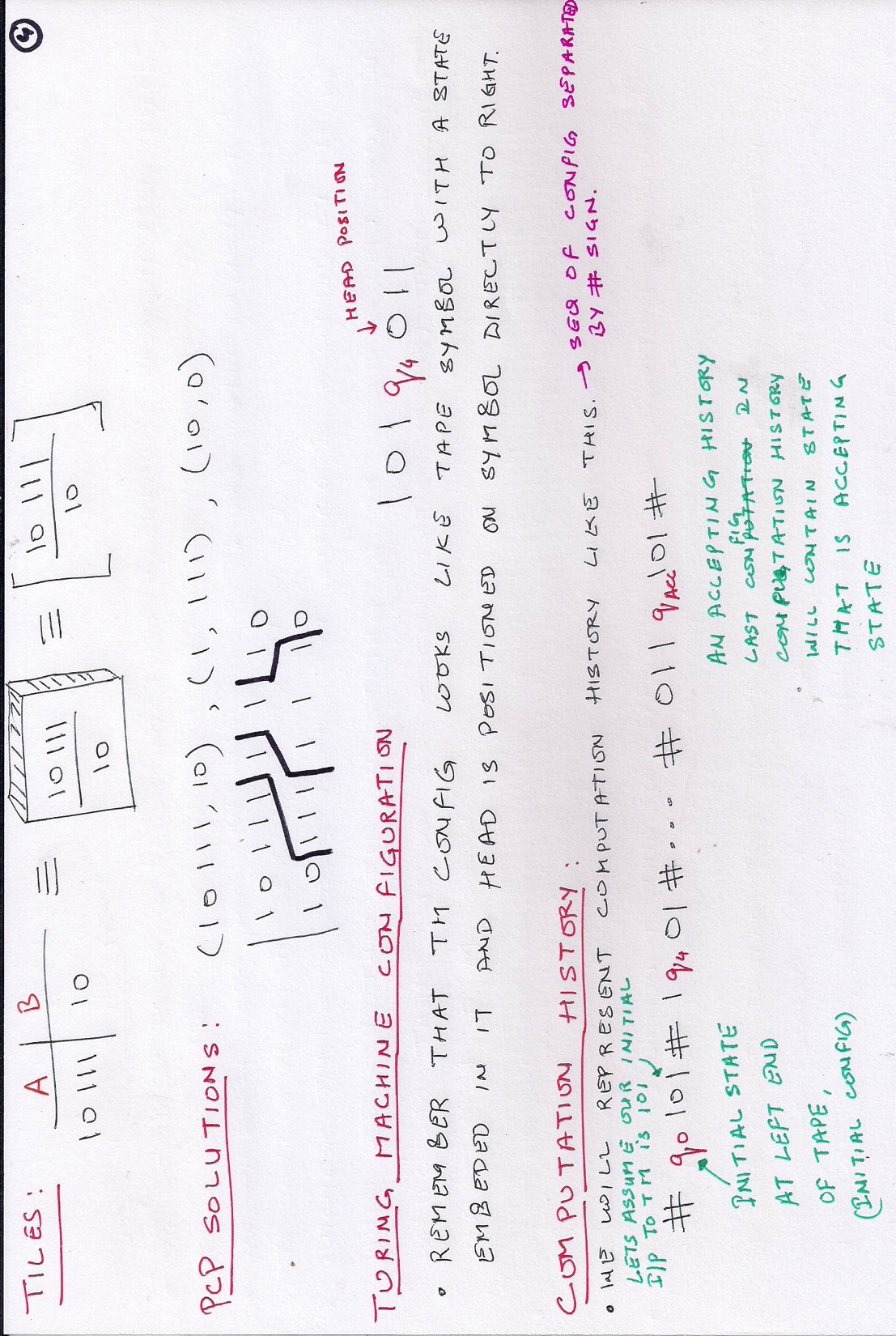 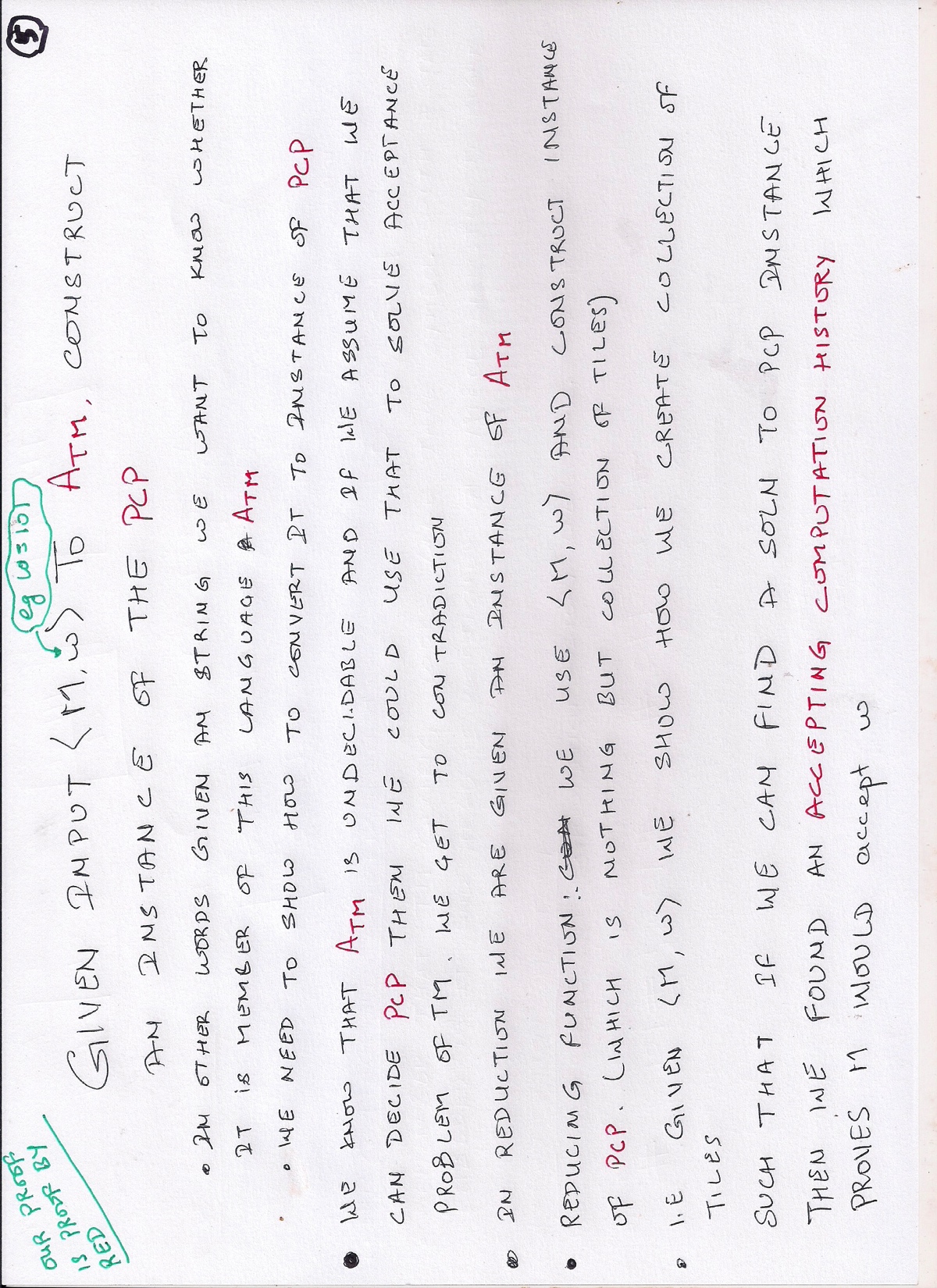 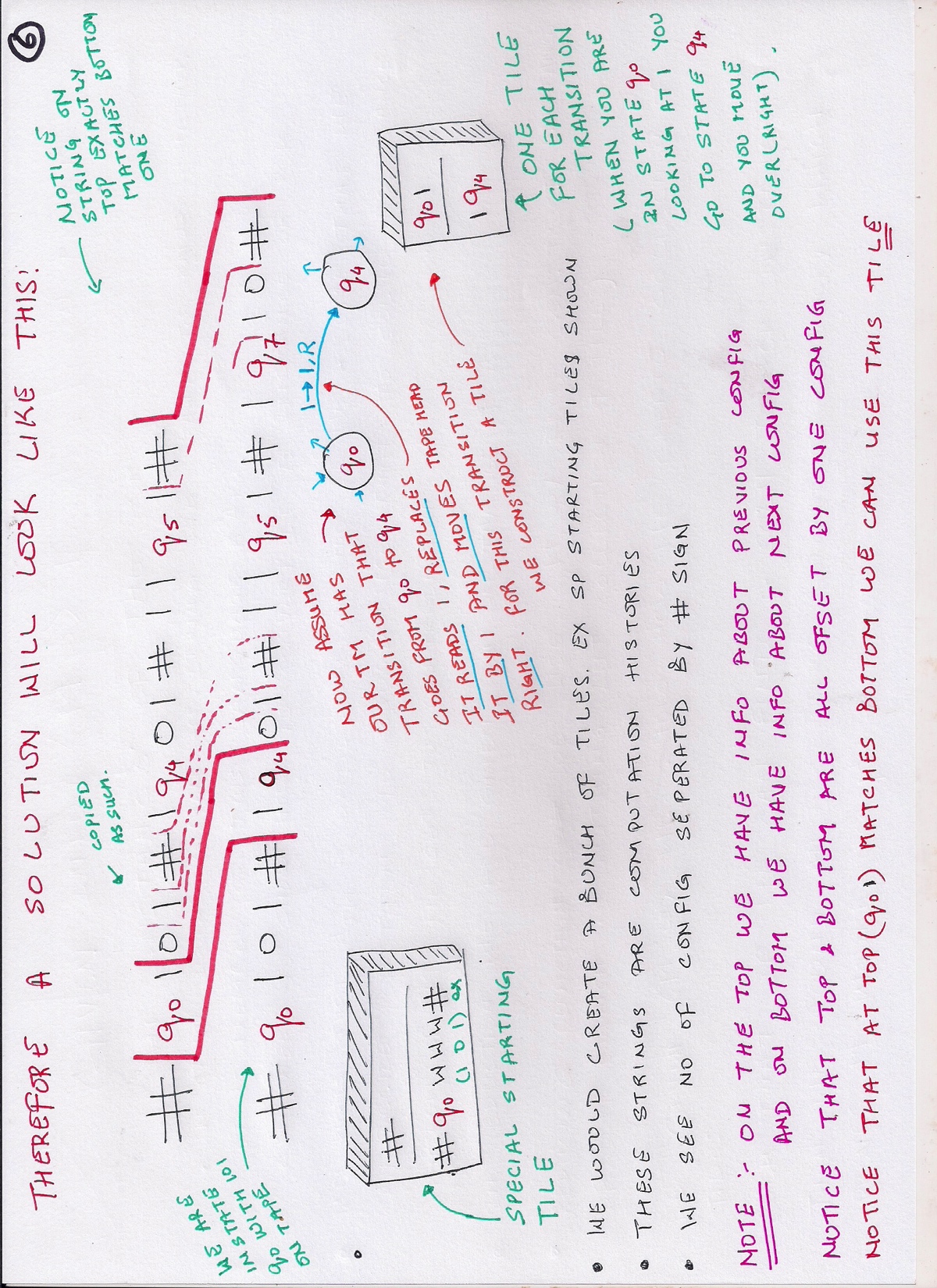 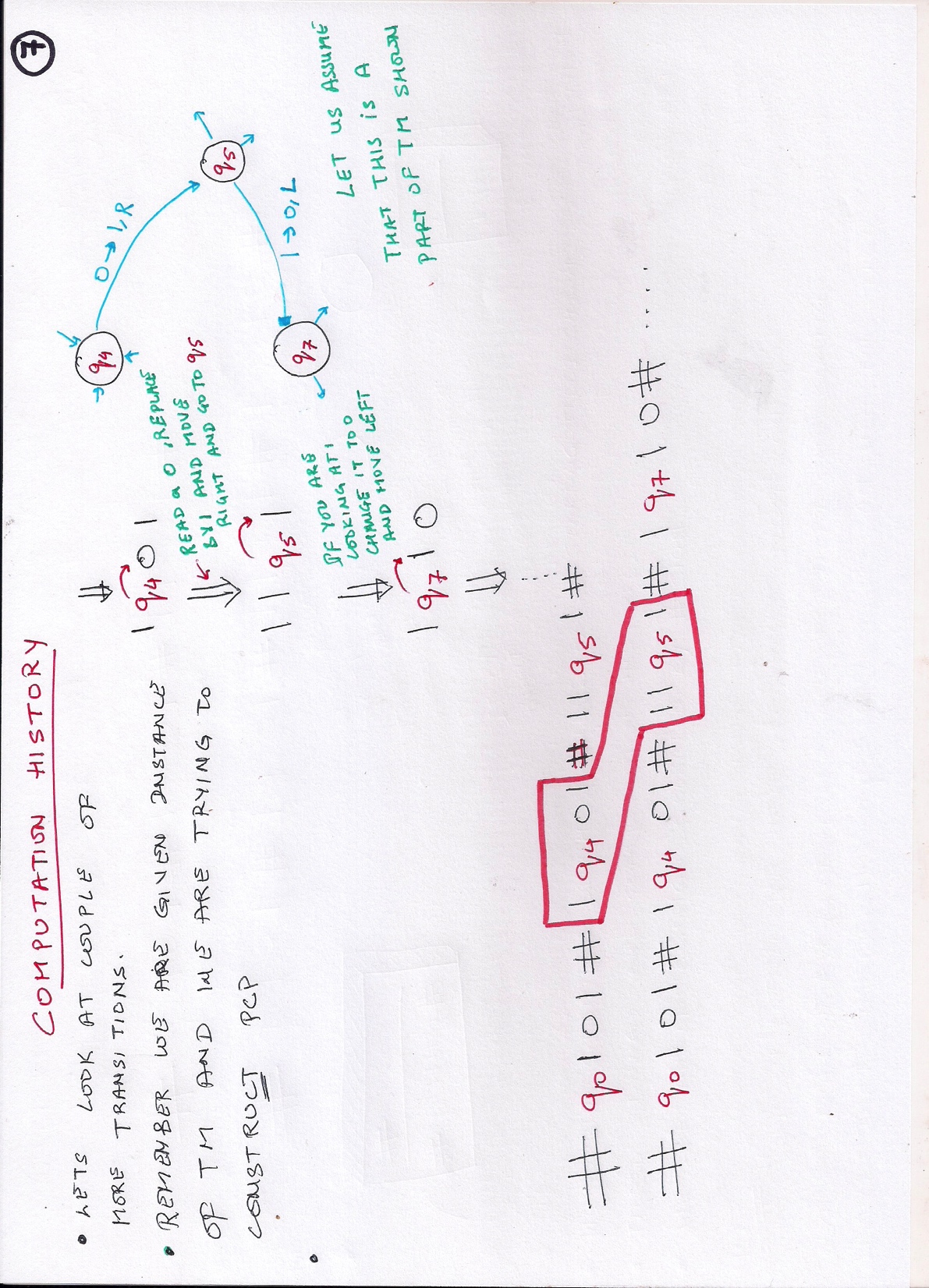 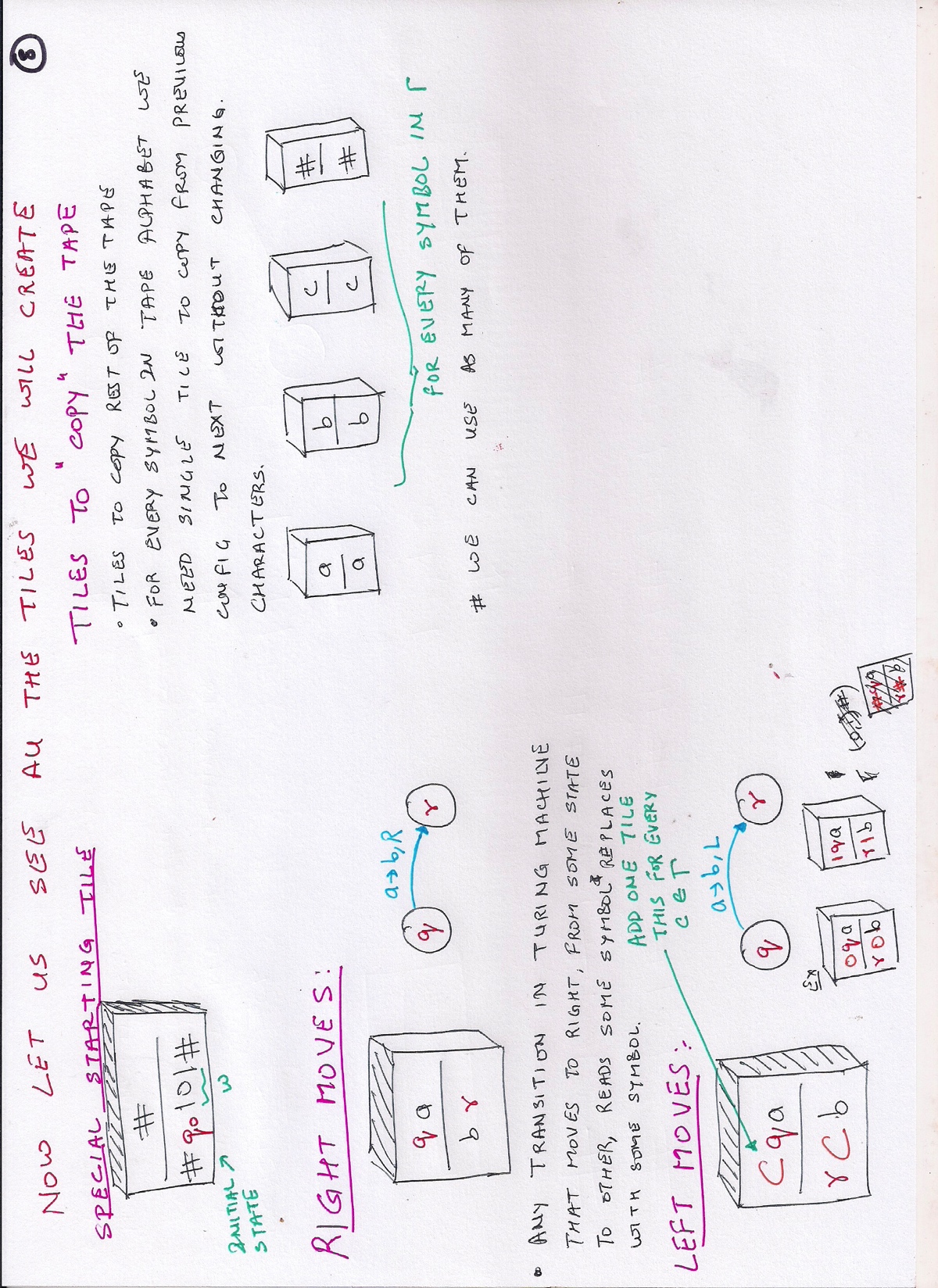 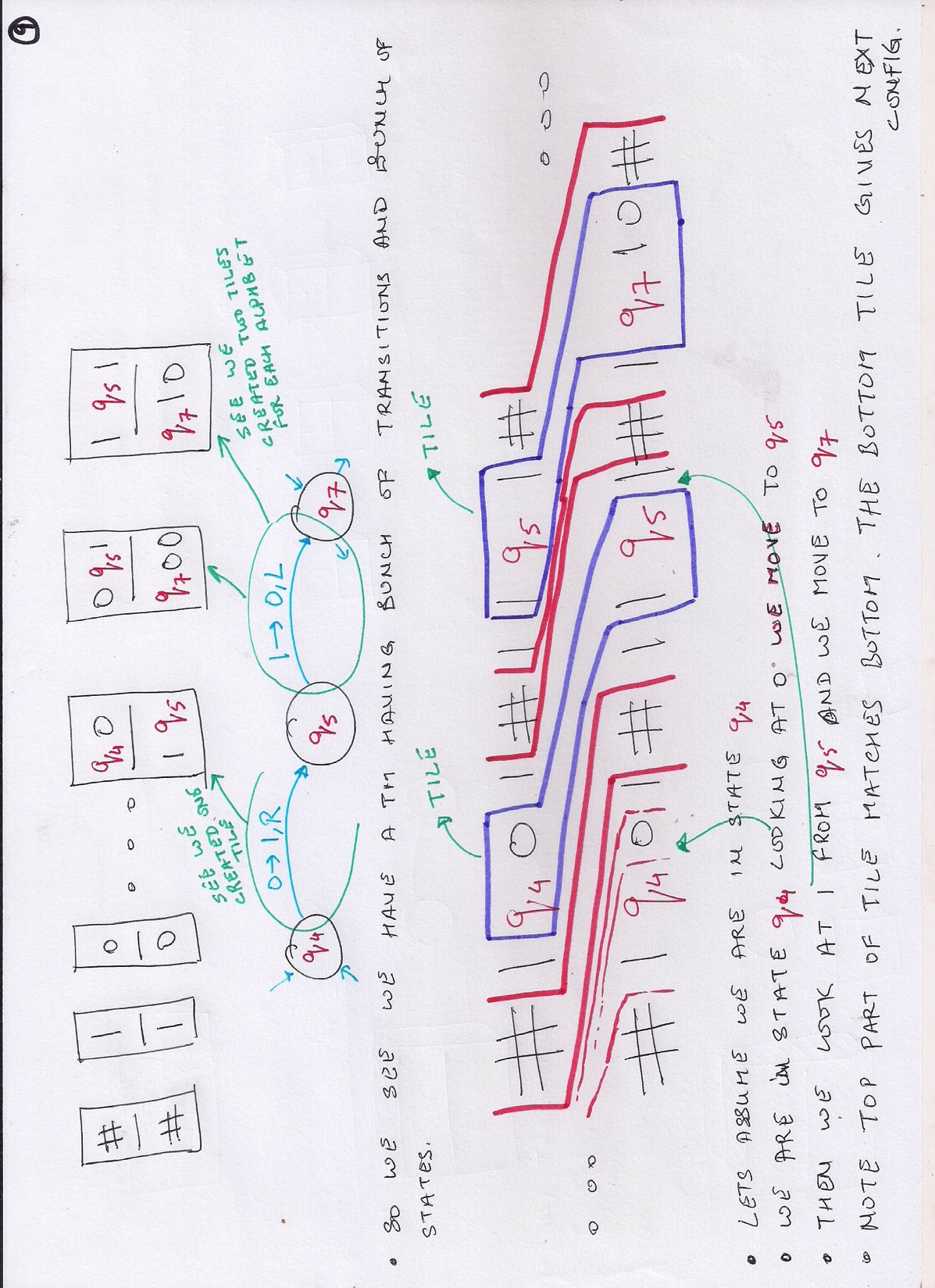 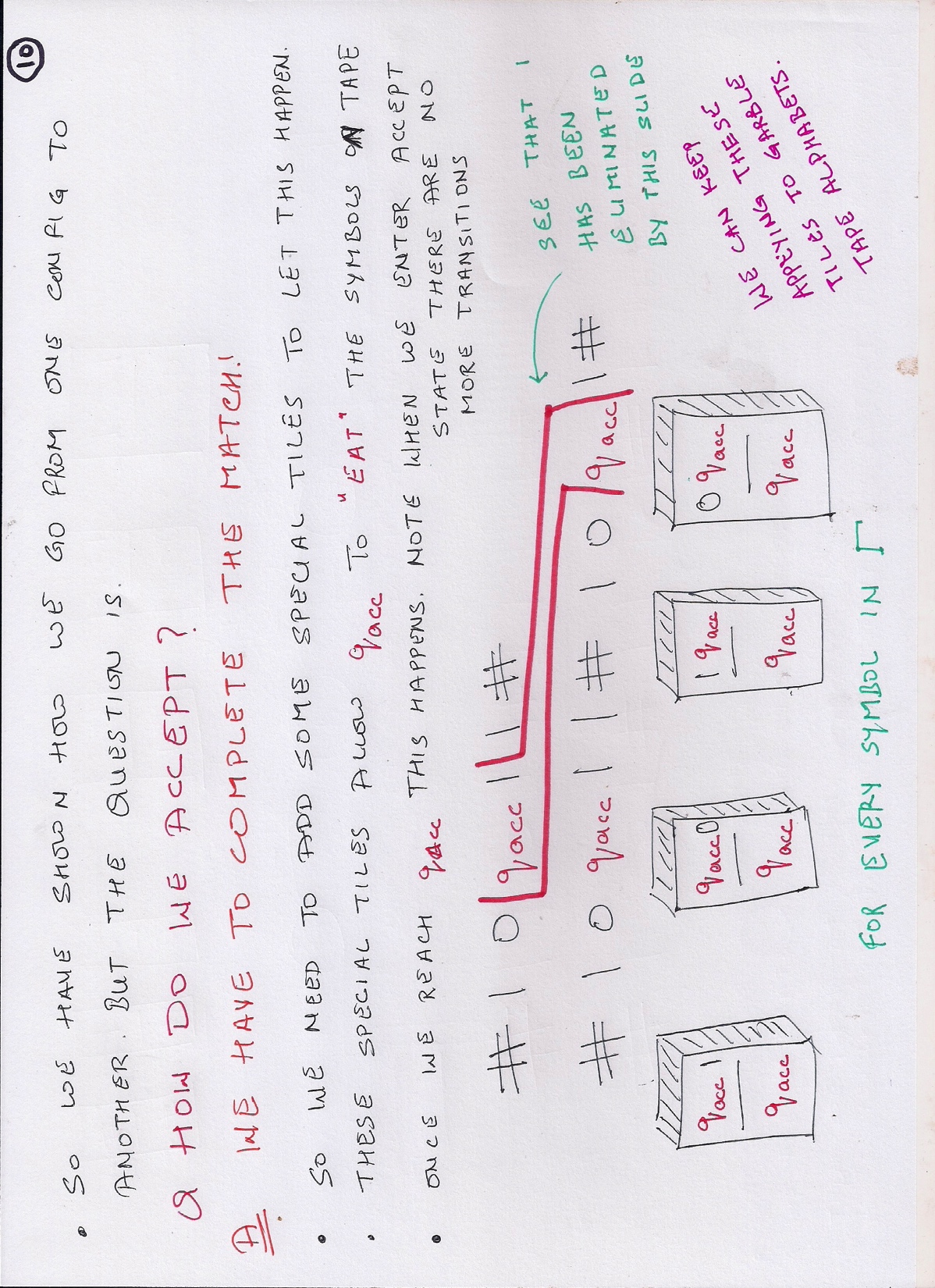 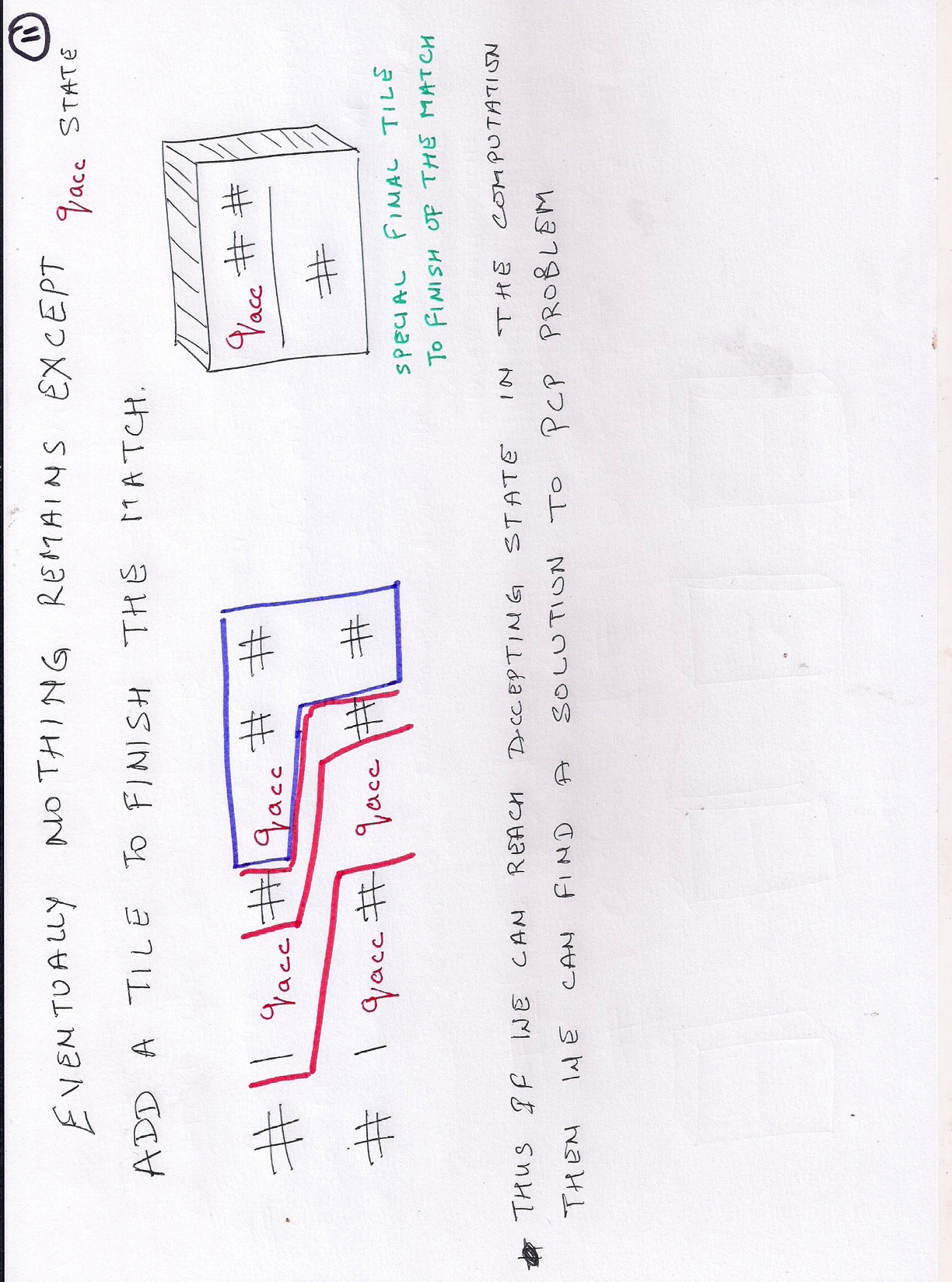 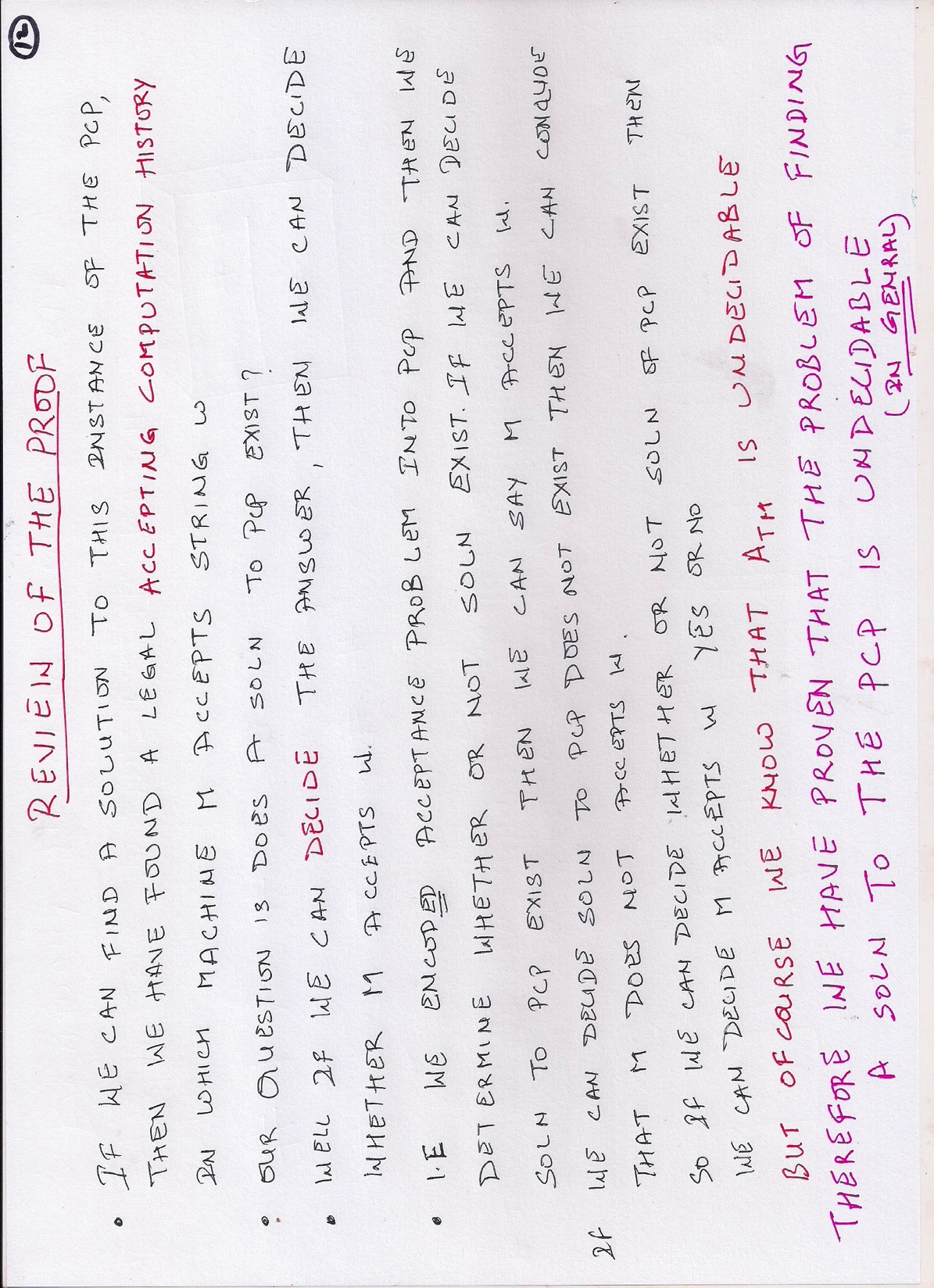 Ambiguity Problem of CFG
Ambiguity Problem of CFG
Using PCP to prove the un-decidability of the problem

"Is a given CFG ambiguous ?"
Construction
Consider a PCP instance with k pairs, such that ith pair is (wi ,xi ).
Assume k index symbols a1,……, ak .
Introduce two non-terminals A and B, that will incorporate productions for first and second element of a PCP pair, for all pairs.
For each PCP pair (wi ,xi ), add following productions in the grammar:
A         wiA ai |wiai , and
B         xiBai |xi ai
And finally the production: S        A|B
Example
Consider a PCP instance (a , ab), (baa, aab),(bba , ba).
using 1, 2, 3 as index symbols for these pairs in order,
A        aA1|baaA2|bbaA3|a1|baa2|bba3

B        abB1|aabB2|baB3|ab1|aab2|ba3
S        A|B
Reduction of PCP to Ambiguity Problem
Given a PCP instance, construct corresponding grammar, with variables A and B.

The resulting grammar is ambiguous if and only if there is a solution to the PCP instance.
Example
Reduction to Ambiguity
	A        aA1|baaA2|bbaA3|a1|baa2|bba3
	B        abB1|aabB2|baB3|ab1|aab2|ba3
	S        A|B
There is a solution 1,3.
Correspondingly, abba31 has two leftmost derivations starting from A and B.
	S          A	   aA1         abba31
	S          B	   abB1         abba31
Example
If a1 a2 a3 ... ak is a solution then w1 ..wk ak..a1 equals x1 ..xk ak ..a1 and has two derivations one starting from S        A and other from S       B.
Conclusion
Questions